1/5000
1/5000
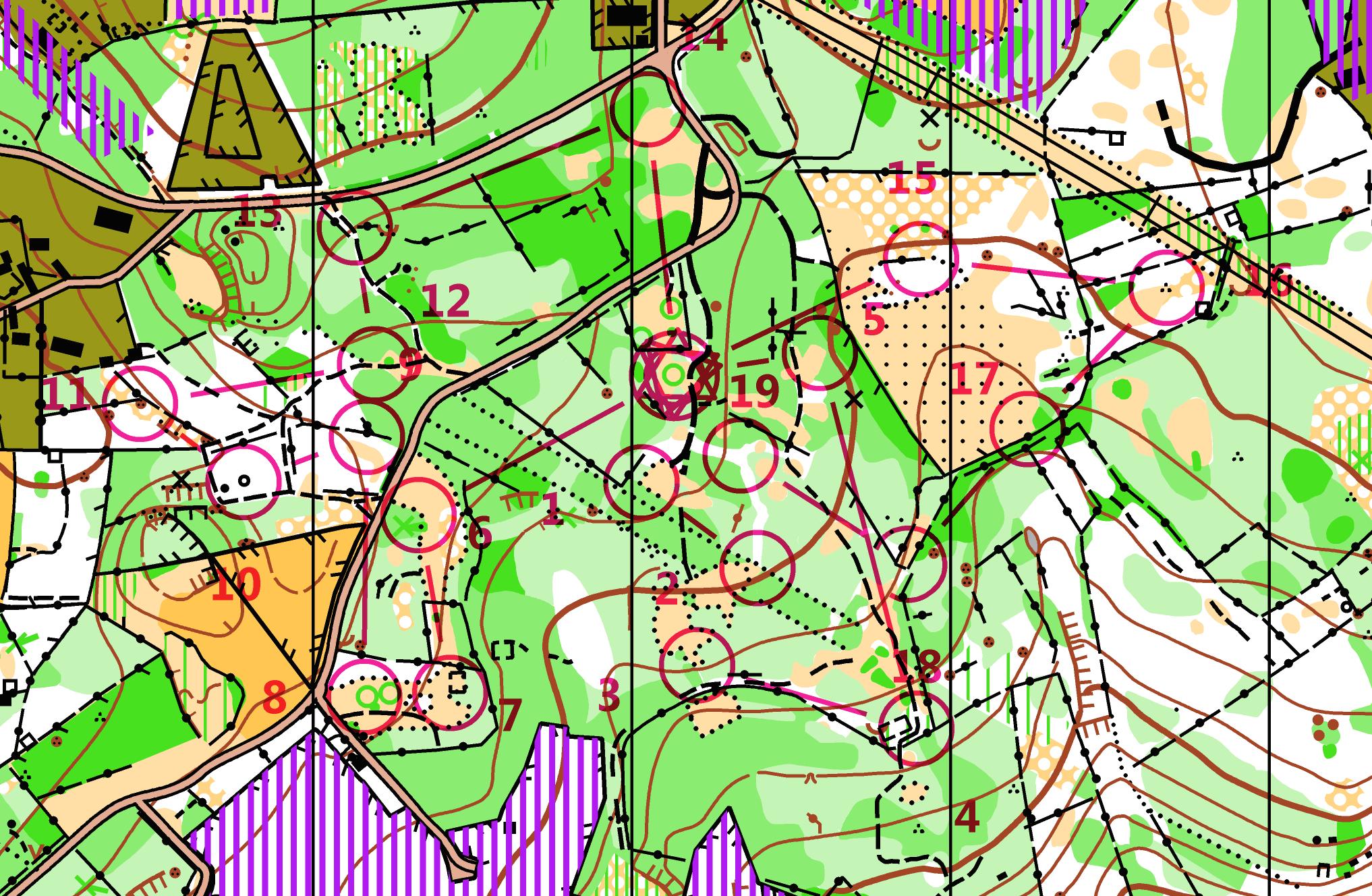 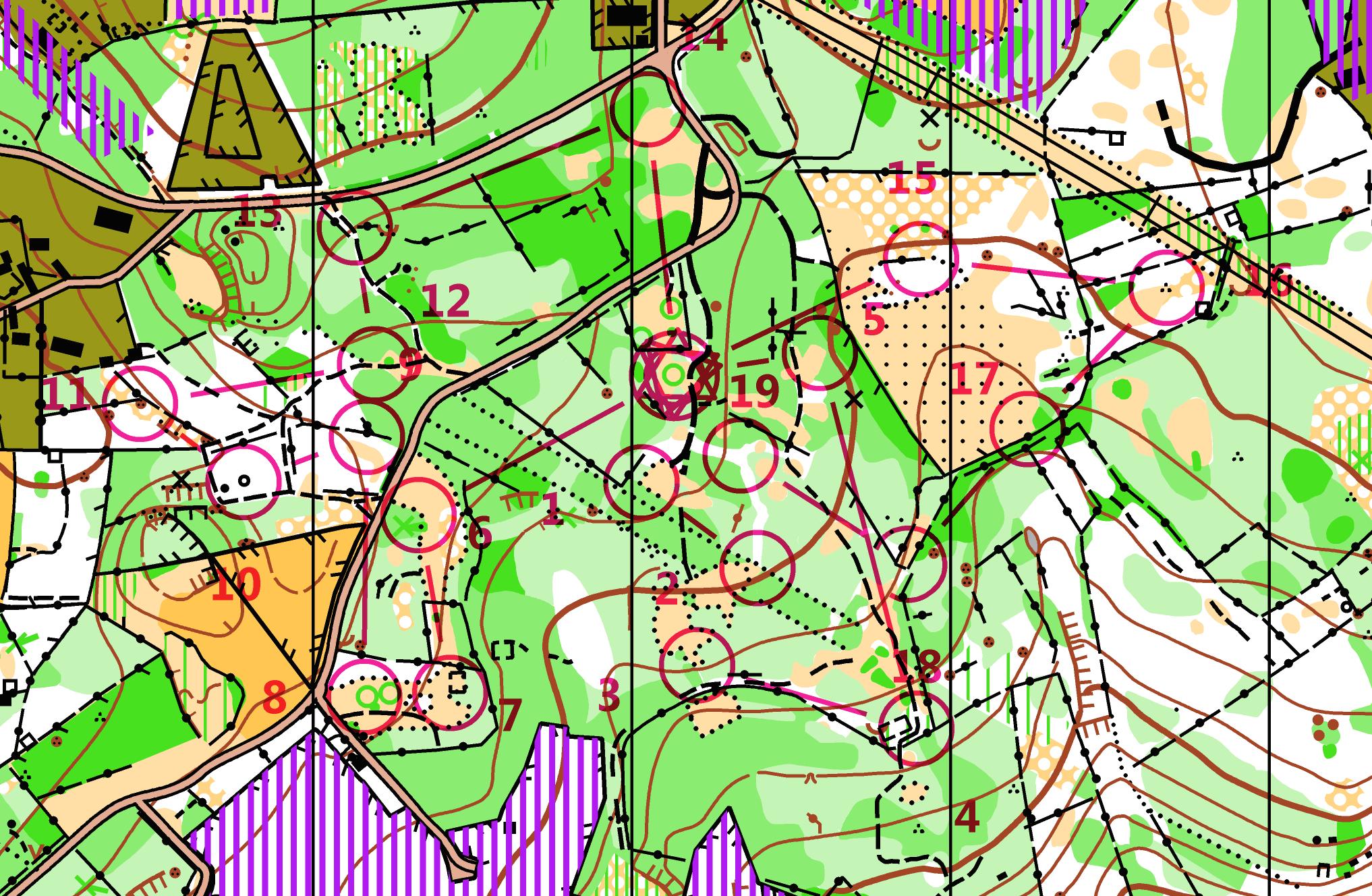